Special Meeting of the Human Services Boardre: Proposed Budget Amendments
October 25, 2022
Diane Cable, Director
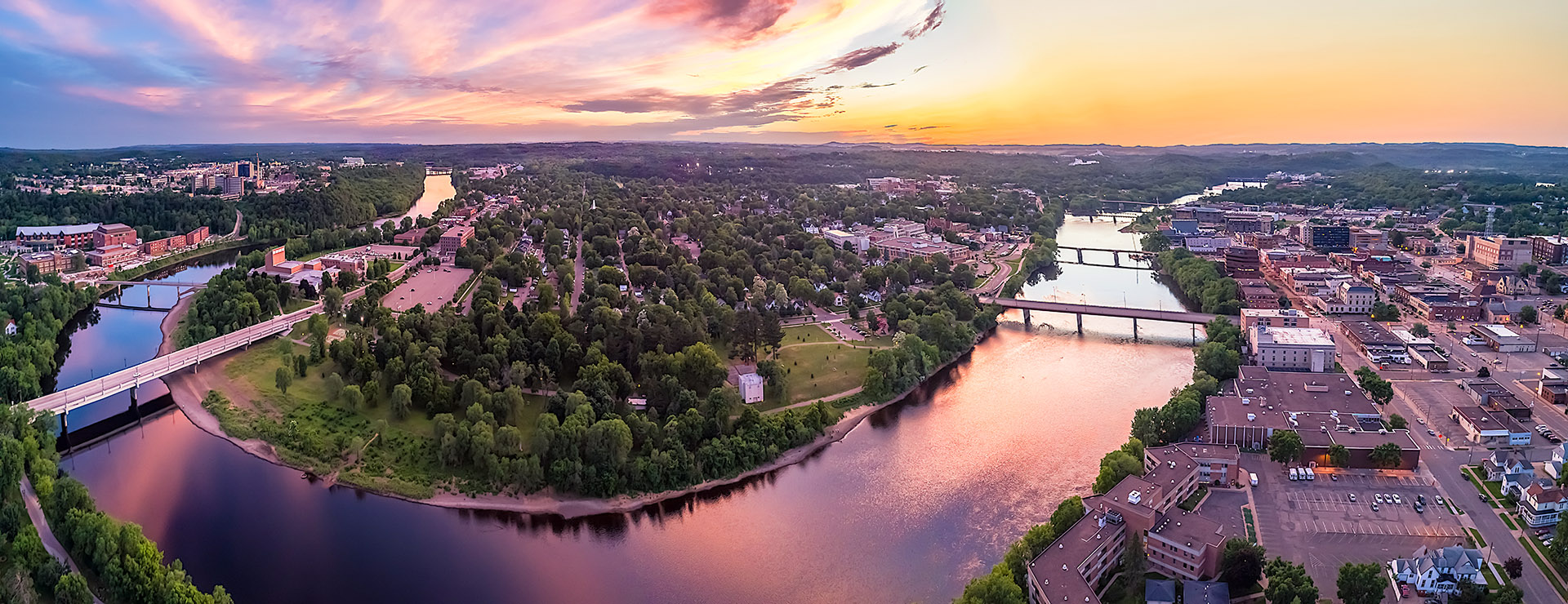 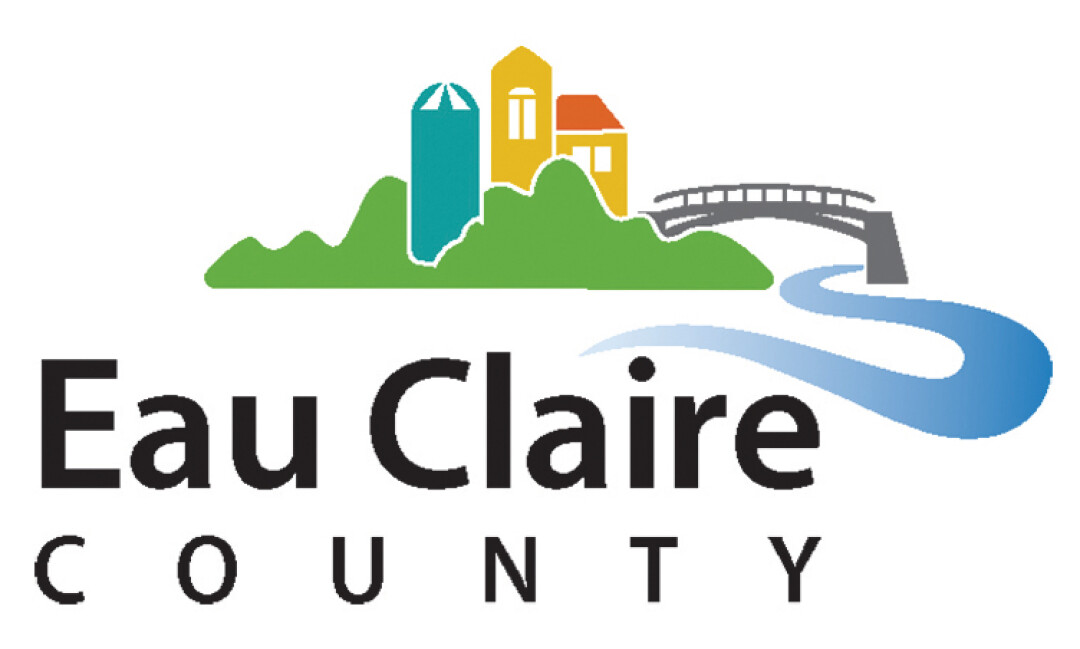 Department of Human Services
-Family Connections Are Always Preserved and Strengthened-
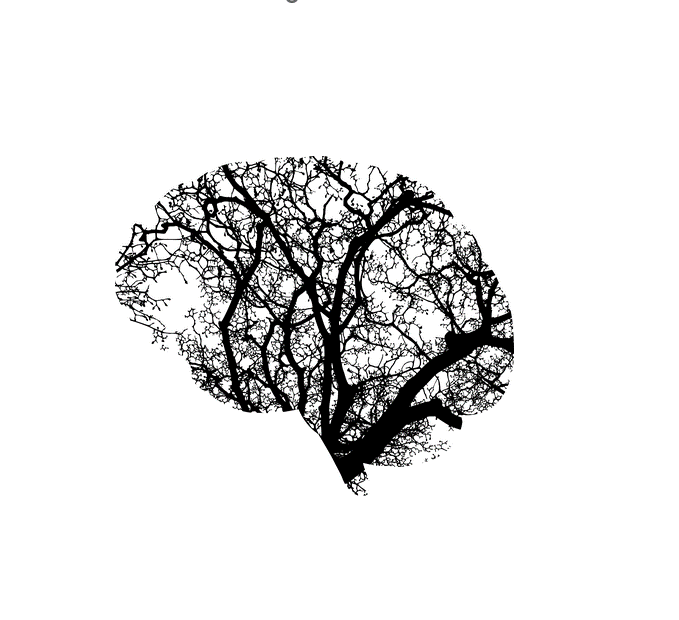 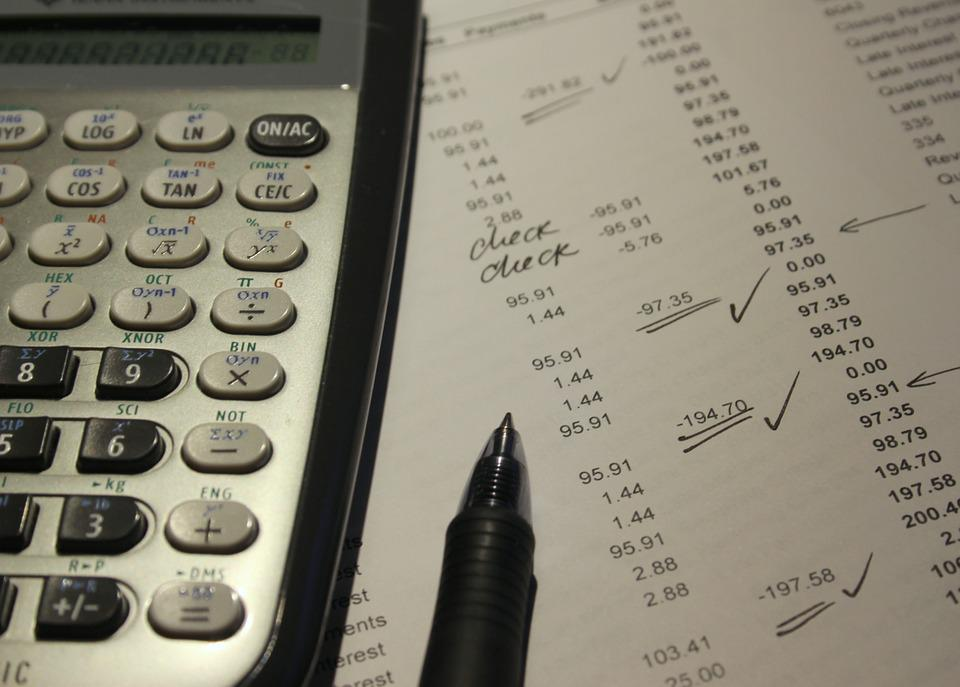 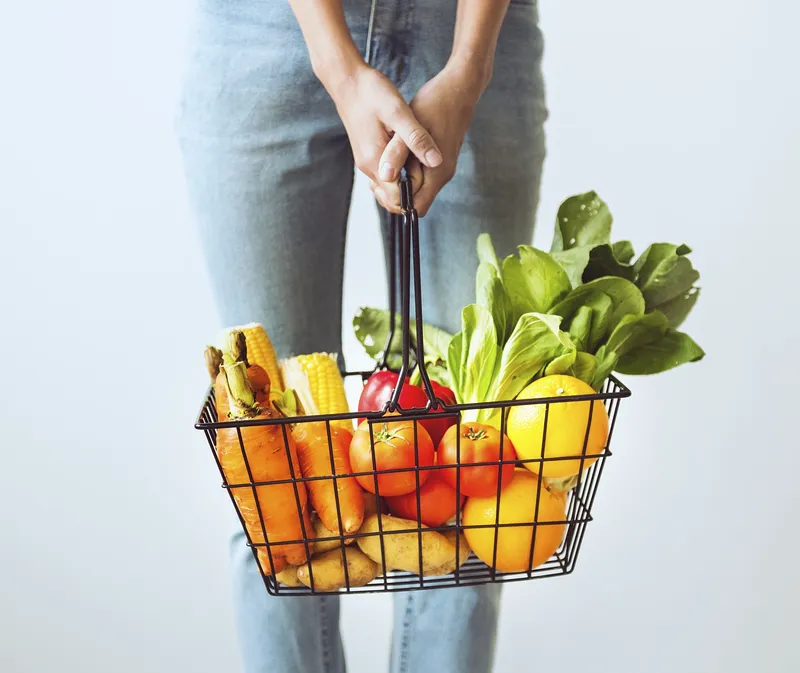 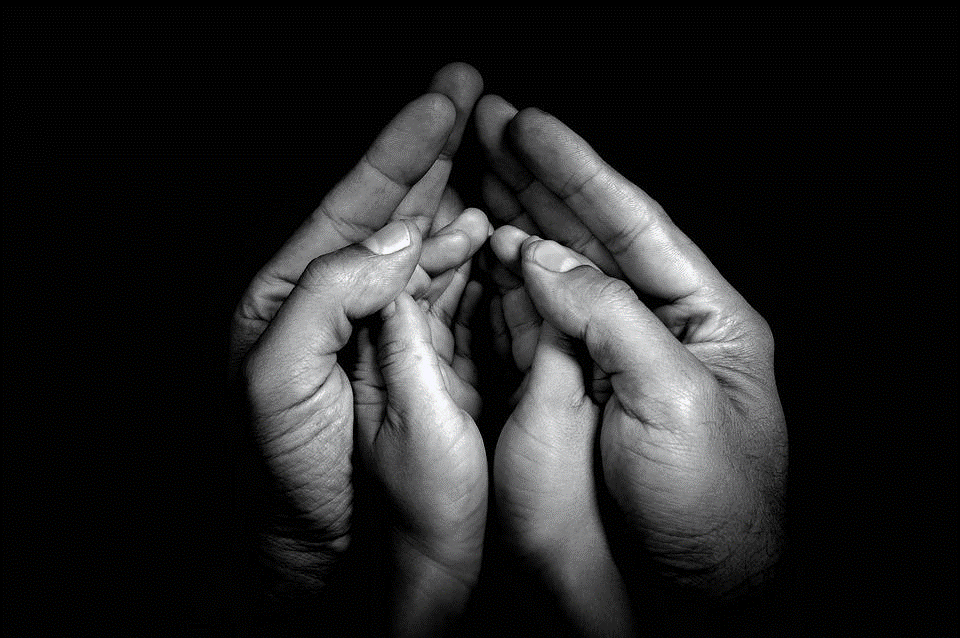 Behavioral
Health
Fiscal & Operations
Economic
Support
Family
Services
Human Services Mandate
Statutory Responsibility of Human Services Department: 
 46.23 Intent: To make available to all citizens of this state a comprehensive range of human services in an integrated and efficient manner
46.23 (3) County Department of Human Services: Human Services means the total range of services to people: For Eau Claire County our service delivery is structured to provide services in response to the following mandates: 

	•Economic Support Services
	•Child Protective Services
	•Youth Services
	•Long-Term Support Service 
	•Adult Protective Services
	•Mental Health and Substance Abuse Services
	•Birth to Three Services
Carrying out Mandates through Programs & Services
Behavioral Health Services Division
Adult Protective Services
Children’s Long Term Support Services (CLTS)
Crisis Services
Co-Responder
Community Re-entry
Homeless Outreach Team
Follow up and Linkage
Community Support Program (CSP)
Comprehensive Community Services (CCS)
Outpatient Mental Health and Substance Abuse Treatment Clinic
Treatment Court
Family Services Division
Centralized Access
Child Protective Services
Initial Assessment & Ongoing Services
Youth Services
Juvenile Intake
Coordinated Services Team (CST)
System of Care
Juvenile Detention Center
Resource Unit
Alternate Care
Birth -to-Three
Intensive Permanency Services (IPS)
Carrying out Mandates through Programs & Services
Fiscal & Operations
Accounts Payable/Receivable
Billing
Reporting
Contracting
System Analysis
Internal Controls
Quality Assurance
Purchasing 
Reception
Records Management
Economic Support Services
Food Share Subsidy
Health Care Subsidy
Child Care Subsidy
Fraud – Benefit Recovery
It Takes Staff to Meet Statutory Requirements & Be Fiscally Responsible
Staff Structure
Current FTE: 241.16
Non- Management Staff 86%
Management Staff 14%

2023 Recommendations:
FTE: 245.66
Non-Management Staff 85%
Management Staff 15%
Budget 2023Tax Levy Reduction 
per County Administrator
Known Proposed Amendments Related to Human Services
Amendment #6
Eliminate 4.5 New FTE in Human Services Crisis Program

Amendment #7
Cut FTE’s in DHS so there is a net levy savings of $250k, at least two need to be supervisor/manager, final changes need to be approved by the DHS Board and implemented on or before 1/1/2023


Amendment #8
Decrease contracted services budget in Human Services for Alia Contract; total amount $110,000
Response To - Amendment #6:  Eliminate 4.5 new FTE in Human Services Crisis Program (Book 1 of the Budget - Page 77)NOTE:  Only 2 of the 4.5 positions are in the Crisis Program.
Impact of - Amendment #6:  Eliminate 4.5 new FTE in Human Services Crisis Program (Book 1 of the Budget - Page 77)
Response To-  Amendment #7:  Cut FTEs in DHS so there is a net levy savings of $250k, at least two need to be supervisor/manager, final changes need to be approved by DHS board and implemented on or before 01.01.23
The FTE’s would have to be identified by position and removed before we could provide the direct impact on the budget for the following reasons: 

None of our FTE positions are fully funded by tax levy
All allocations of funding would change in every program area including AMSO
Many of our positions have revenue associated with them.  This would also create lost revenue and affect the budget
Depending on the tax levy associated with the positions, 
we estimate this will affect several positions
To Reduce $250K in Tax Levy of FTE’s Equals AN Estimated Reduction of 10.5 positions
Impact Of Amendment #7 Cut FTEs in DHS so there is a net levy savings of $250k, at least two need to be supervisor/manager, final changes need to be approved by DHS board and implemented on or before 01.01.23
Reduction in staff will lead to a significant impact on operations, staff retention & morale, unemployment costs, impact to individuals served, and impact to services & response to community need.
Response To  Amendment #8: Decrease contracted services budget in Human Services for Alia contract; total amount $110,000
Response To  Amendment #8: Decrease contracted services budget in Human Services for Alia contract; total amount $110,000
Impact of Amendment #8  Decrease contracted services budget in Human Services for Alia contract; total amount $110,000
Impacts:
Professional Development and Staff needing to meet Professional Training Requirements
Reduces Revenue to the Department
Harms overall Operations and All Areas of the Department
Tax Levy Reduction to Human Services
Initial Budget Request by Human Services – 
0% Increase of Tax Levy

Request and Recommendation by County Administrator = $232,282

If All Amendments Approved = $405K

Total Tax Levy Reduction from Initial Request = $637K